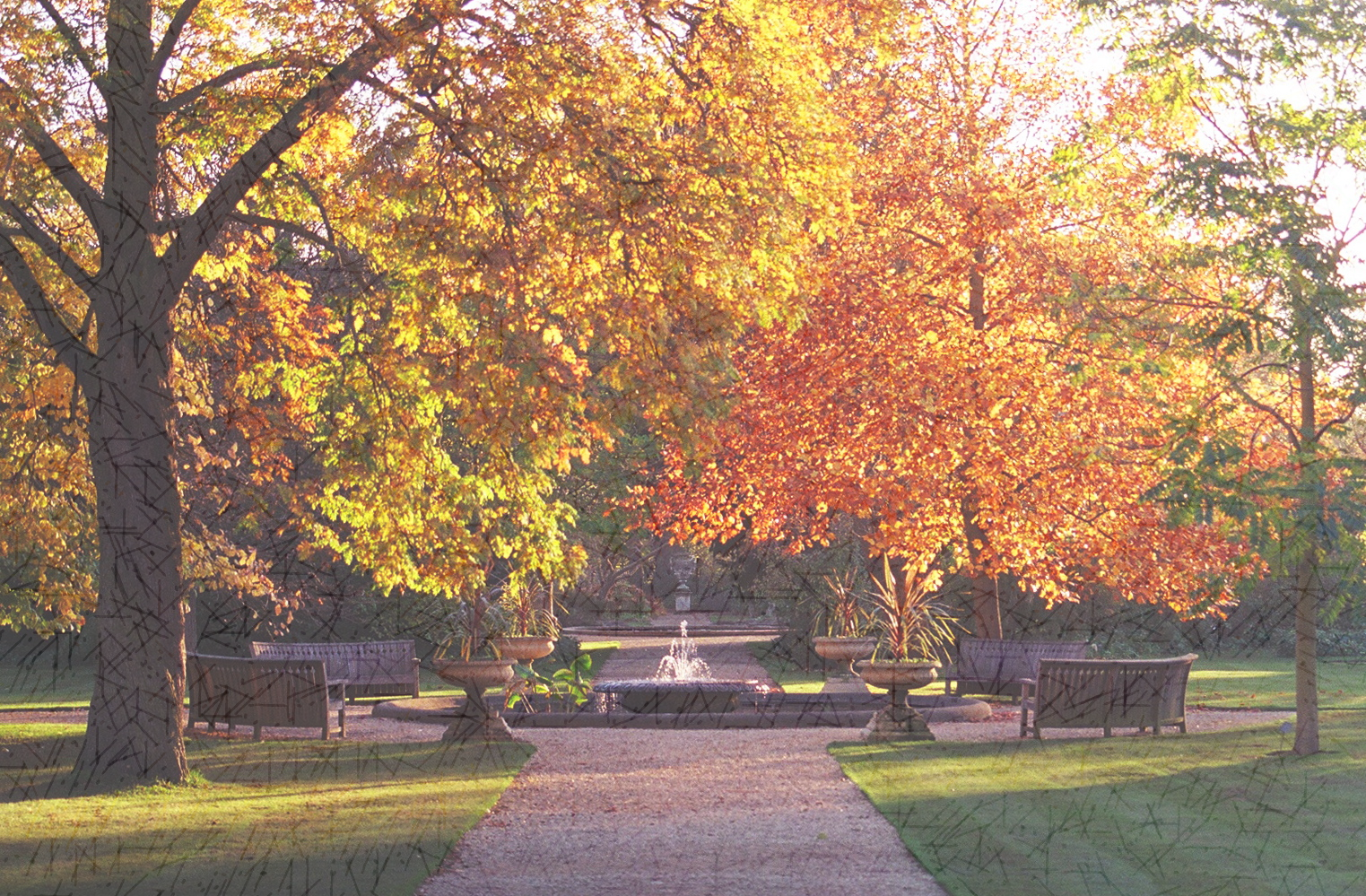 2019 ADDC CELEBRATION OF LIFE
This Photo by Unknown Author is licensed under CC BY-SA
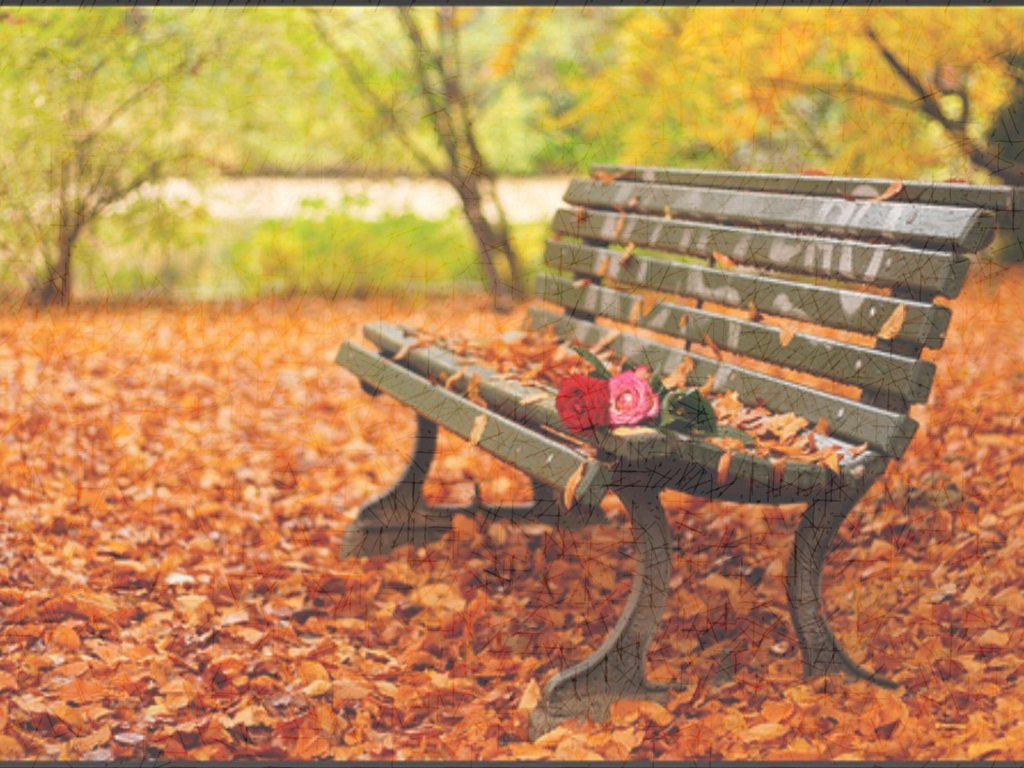 CENTRAL REGION
This Photo by Unknown Author is licensed under CC BY-NC-ND
Butler county , kansas
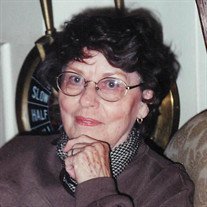 DARLENE LEO BRUNER
SEPTEMBER 1931 TO OCTOBER 2018

MEMBER OF THE BUTLER COUNTY CLUB
 FORMER MEMBER OF REGION VI
Butler county , kansas
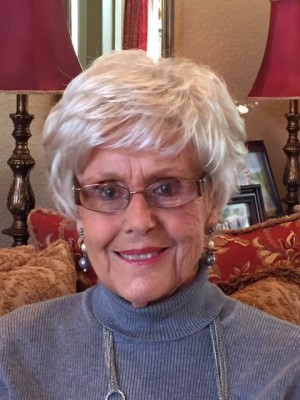 DORIS KING
JULY 1929 TO OCTOBER 2018

MEMBER OF THE BUTLER COUNTY CLUB
 FORMER MEMBER REGION VI
Butler county , kansas
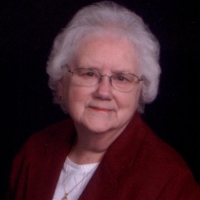 HAZEL B. LYNCH
 DIED JANUARY 2019

MEMBER OF THE BUTLER COUNTY CLUB
FORMER MEMBER OF REGION VI
Butler county , kansas
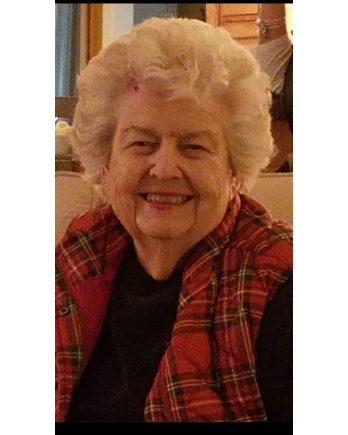 ELEANOR SIFFORD
DECEMBER 1930 TO DECEMBER 2019

MEMBER OF THE BUTLER COUNTY CLUB
FORMER MEMBER OF REGION VI
GRAHAM, TEXAS
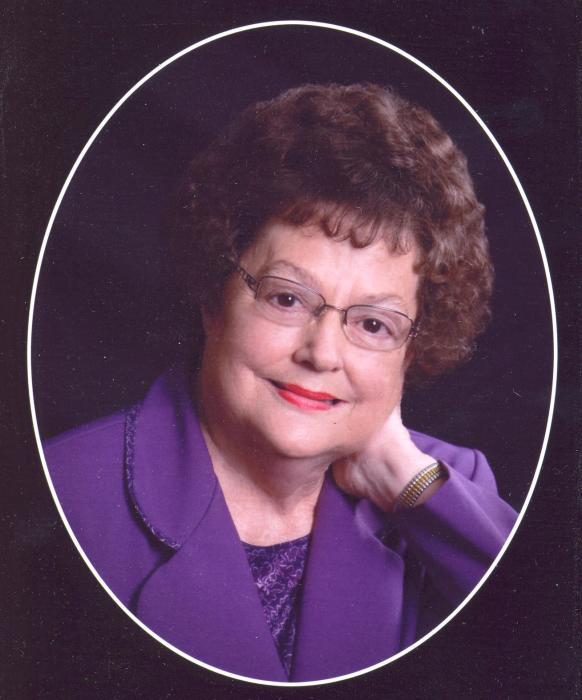 ANNE RATCLIFF
NOVEMBER 1939 TO DECEMBER 2018

MEMBER OF THE ADDC AND 
GRAHAM CLUB FOR  20 YEARS 
FORMER MEMBER OF REGION IV
DALLAS CLUB
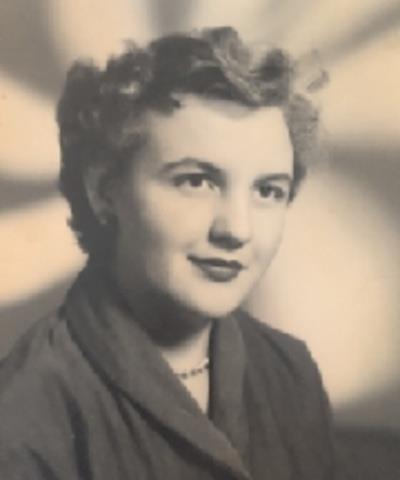 DOROTHY LYLE
NOVEMBER 1939 TO DECEMBER 2018

MEMBER OF THE ADDC AND 
DALLAS CLUB 
FORMER MEMBER OF REGION IV
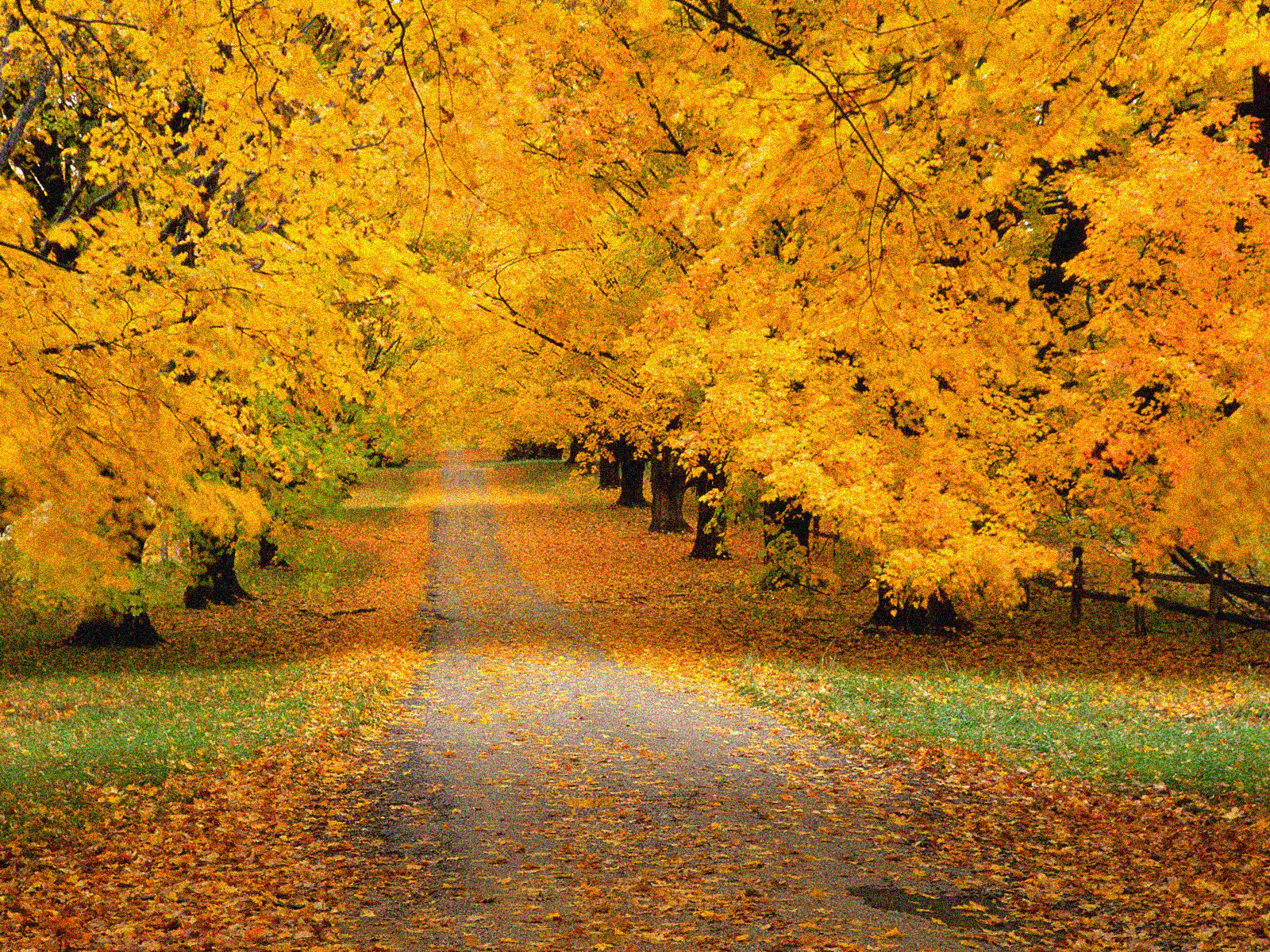 NORTHEAST REGION
This Photo by Unknown Author is licensed under CC BY-NC-ND
FAIRFIELD, ILLINOIS
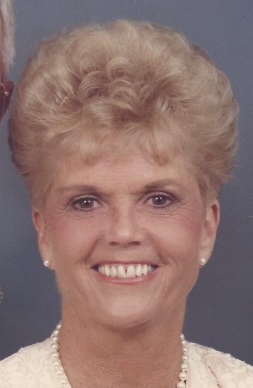 NORMA JEAN DONNAY
AUGUST 1932 TO MARCH 2019

MEMBER TRI – STATE CLUB 
REGION II DIRECTOR IN 1988 & 2000
FORMER MEMBER OF REGION II
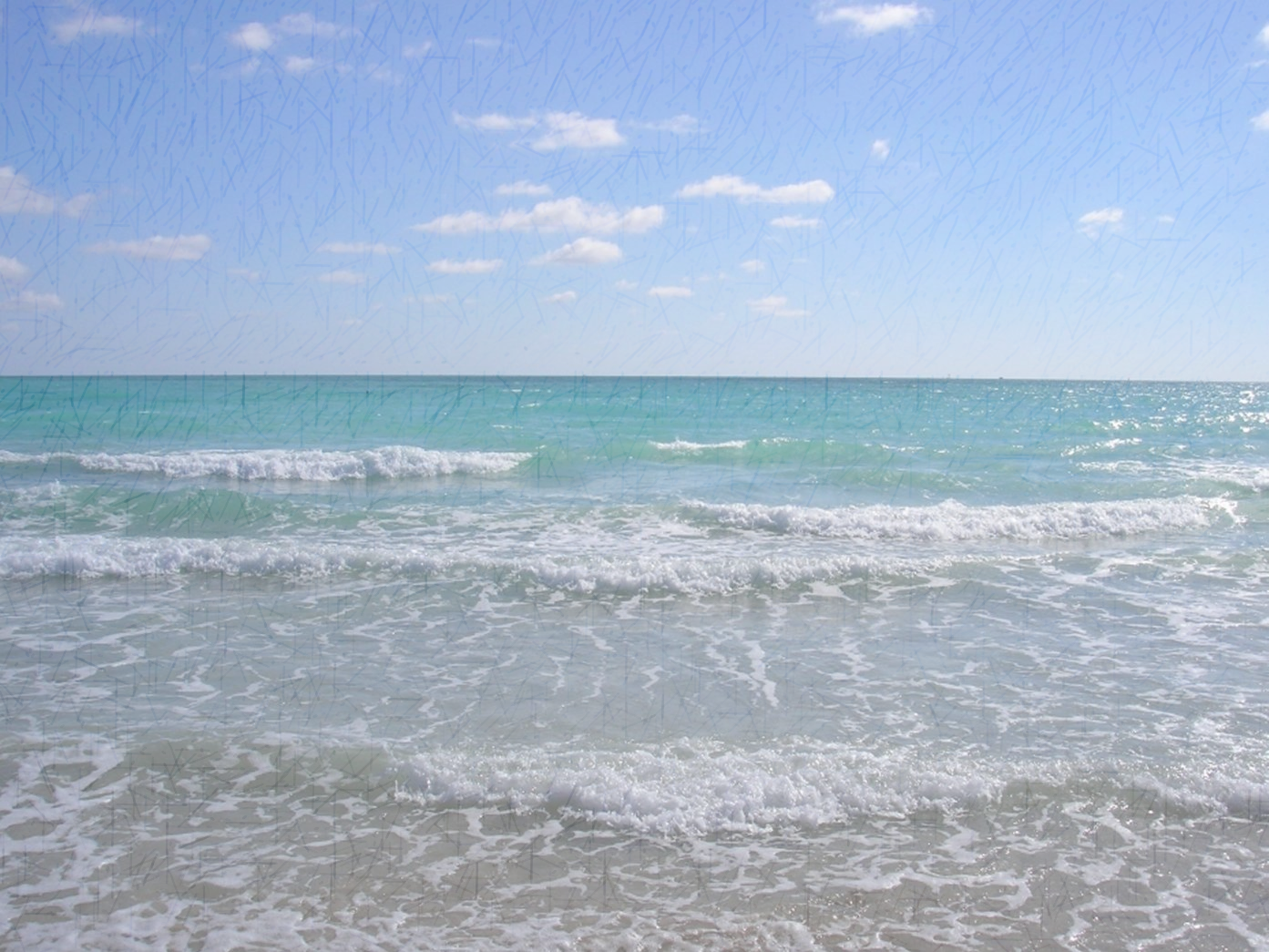 SOUTHEAST REGION
This Photo by Unknown Author is licensed under CC BY-SA
CORPUS  CHRISTI, TEXAS
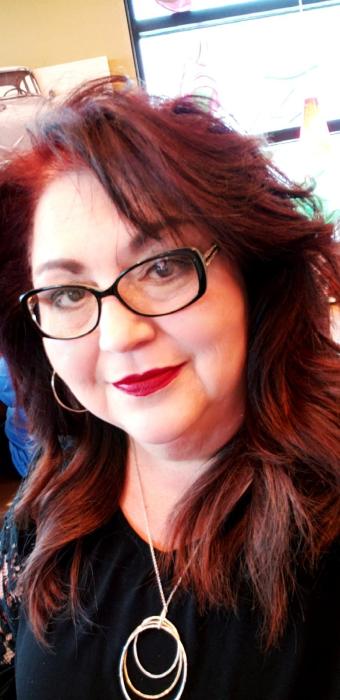 JANIE TORRES
NOVEMBER 1964 TO MARCH 2019

MEMBER OF CORPUS CHRISTI CLUB  FORMER MEMBER OF REGION IV
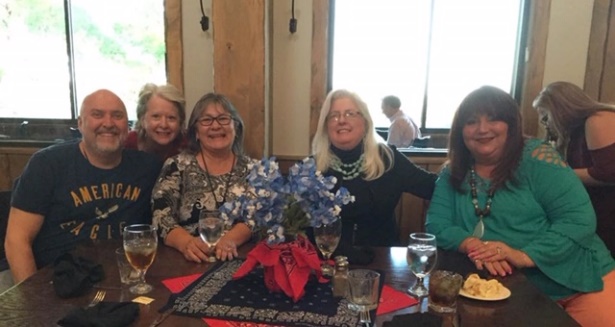 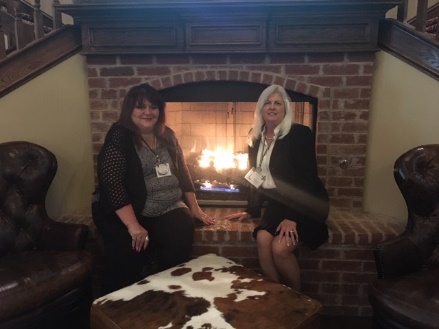 NEW ORLEANS, LOUISIANA
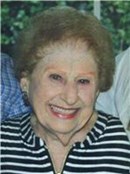 CARMELA SERIO JENNINGS
JULY 1921 TO OCTOBER 2018

MEMBER OF NEW ORLEANS CLUB FOR 51 YEARS.  
FORMER MEMBER OF REGION III
NEDERLAND, TEXAS
LURL ANDRUS
JANUARY 1926 TO APRIL 2019

50 YEAR MEMBER OF NORTH HARRIS / MONTGOMERY COUNTIES CLUB 
JOINED WASHINGTON DC CLUB IN 1968 
REGION I DIRECTOR IN 1974
ADDC PRESIDENT IN 1980
FORMER MEMBER OF REGION IV
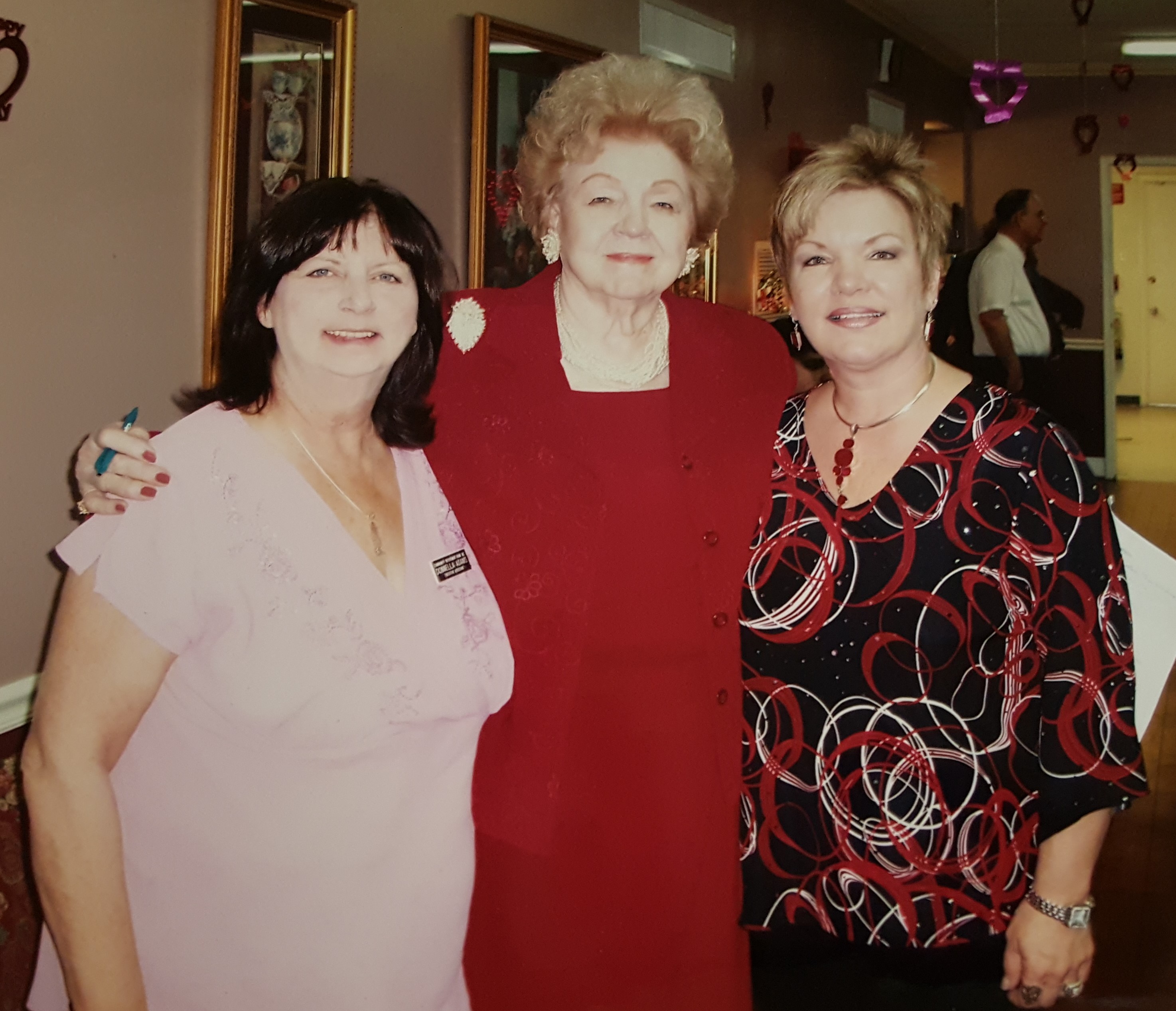 SAN ANTONIO, TEXAS
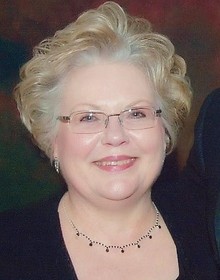 LOIS MARIE DOWNS
SEPTEMBER 1948 TO OCTOBER 2018

MEMBER SAN ANTONIO CLUB 
JOINED IN 1986
FORMER MEMBER  OF REGION IV
VICTORIA, TEXAS
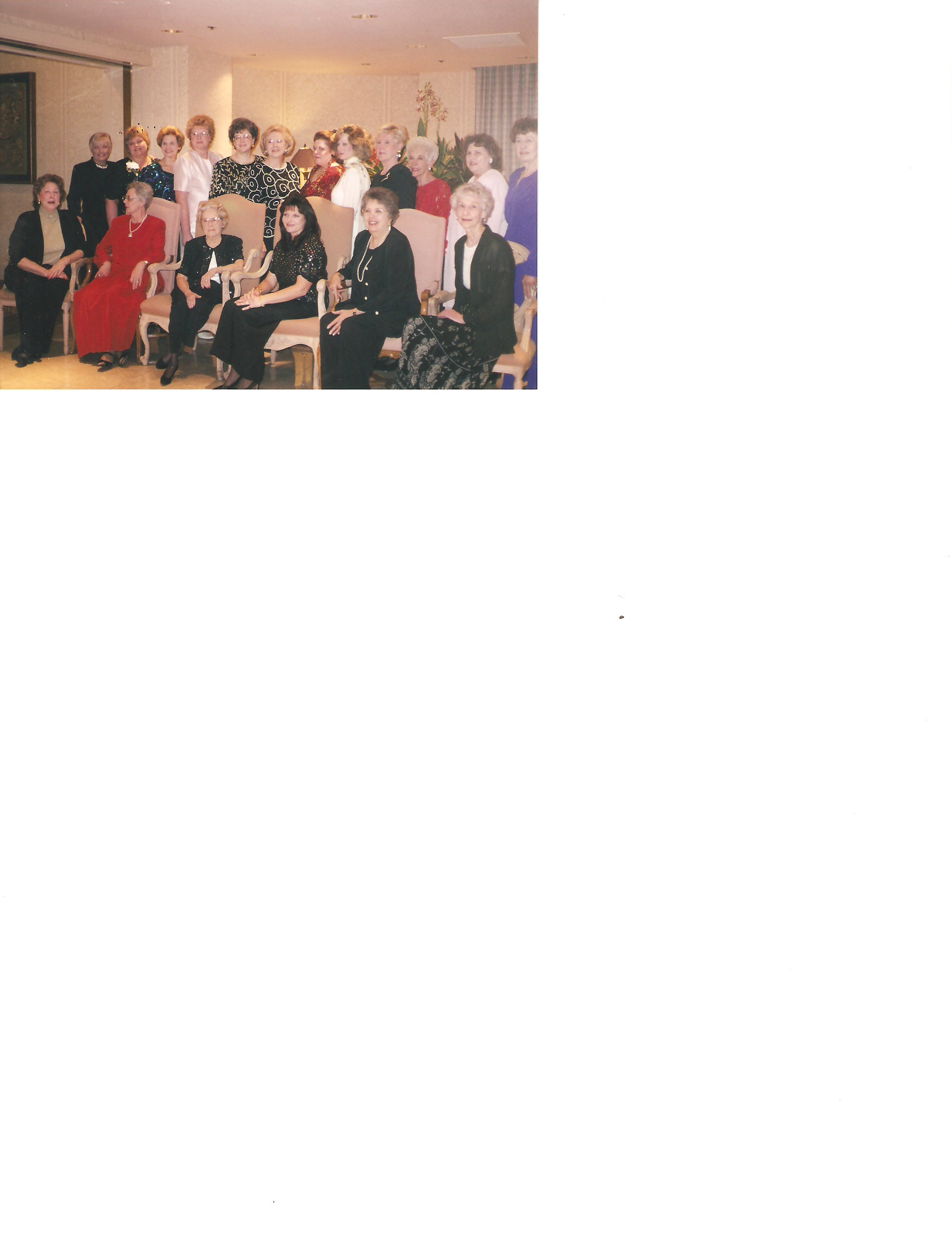 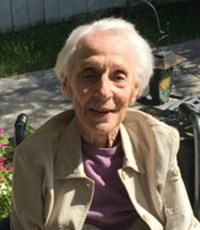 MARIE GUMMELT
MARCH 1923 TO JULY 2019

MEMBER OF VICTORIA CLUB 
JOINED IN 1955
REGION IV DIRECTOR IN 1979
FORMER MEMBER OF REGION IV
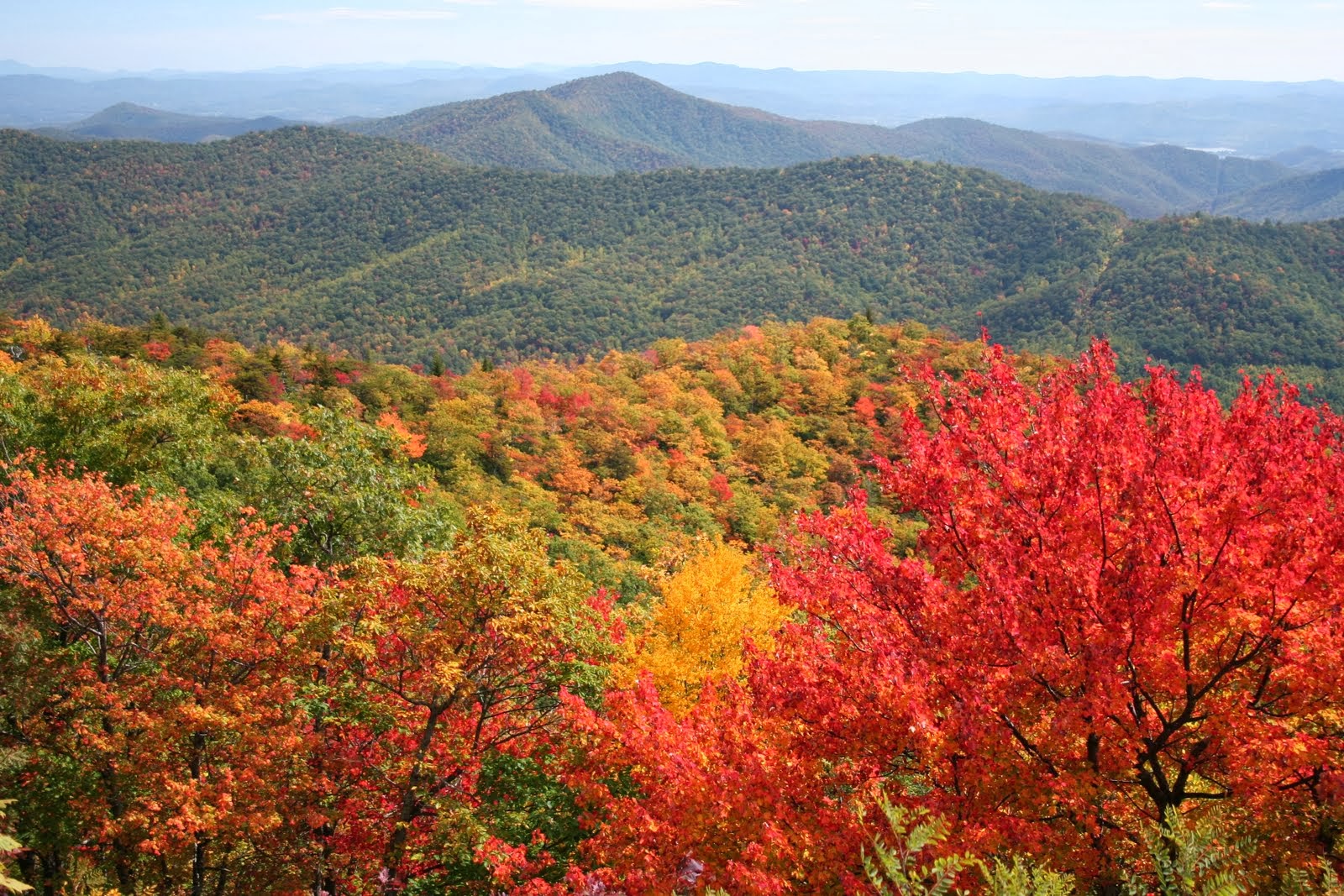 WEST REGION
This Photo by Unknown Author is licensed under CC BY-NC-ND
MIDLAND, TEXAS
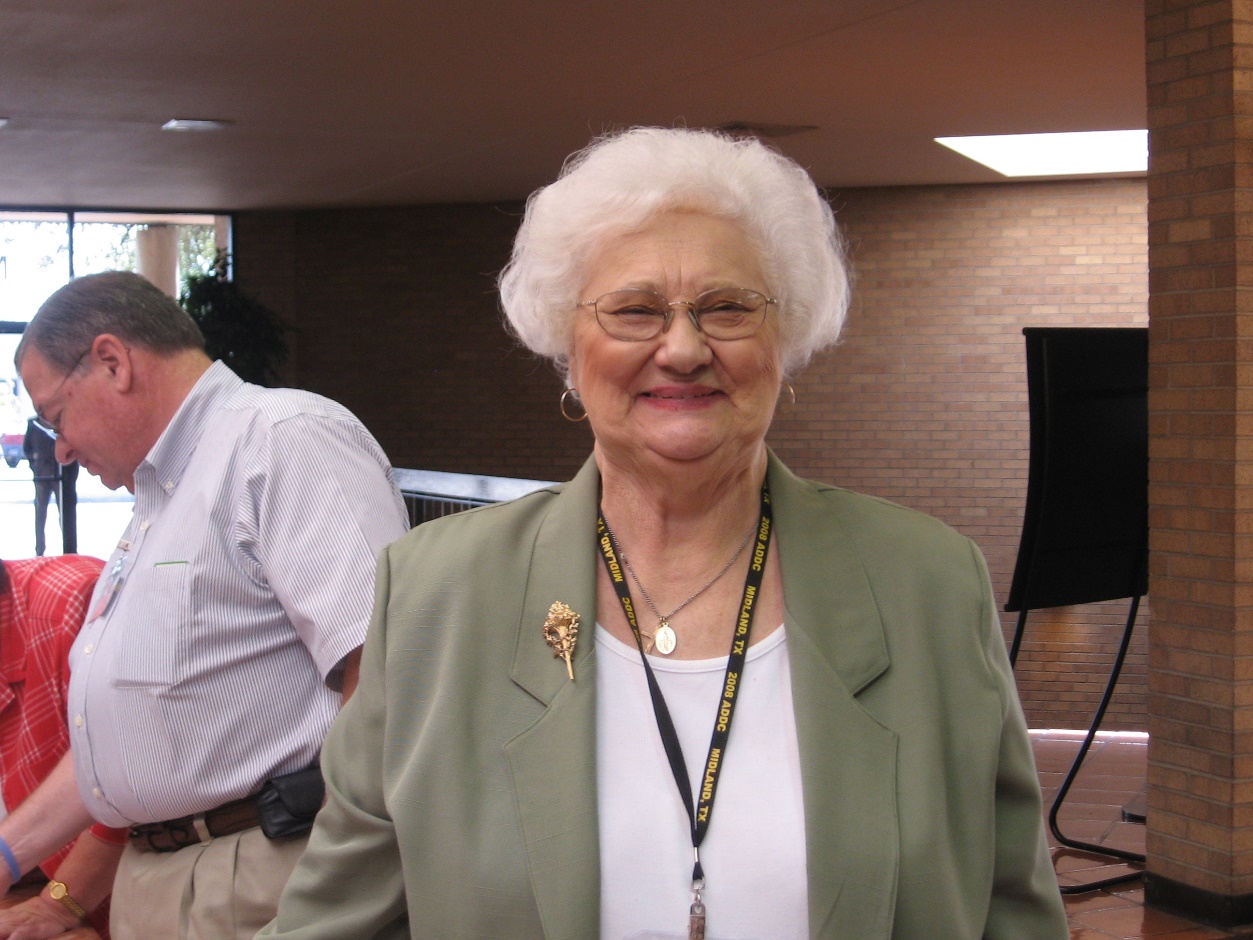 MAGARET (MAGGIE) SNELLING
FEBRUARY 1927 TO APRIL 2019

MEMBER OF MIDLAND CLUB
JOINED IN 1980
FORMER MEMBER OF REGION V
MIDLAND, TEXAS
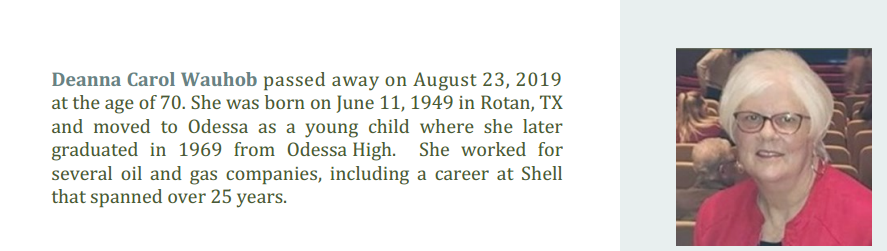 DEANNA CAROL  WAUHOB
JUNE 1949 TO AUGUST 2019

MEMBER OF MIDLAND  CLUB
FORMER MEMBER OF REGION V